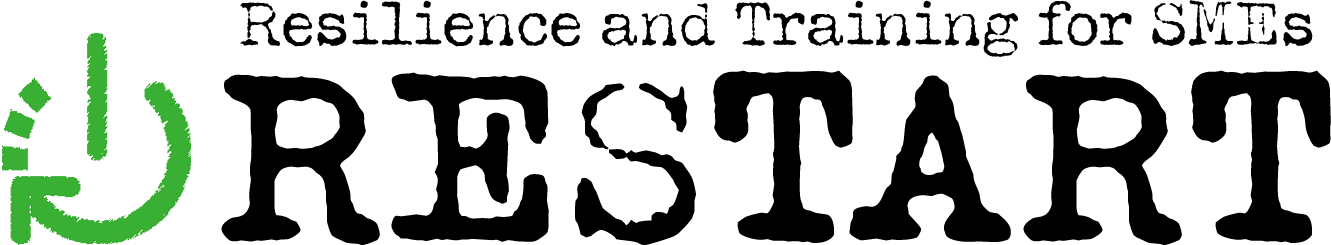 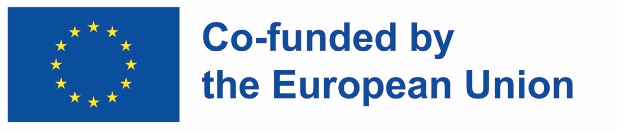 Inteligencia emocional y bienestar en el contexto empresarial
Socio autor: IDP
RESTART – Resiliencia y formación para pymes
ERASMUS + 2021-1-SK01-KA220-VET-000034882
El apoyo de la Comisión Europea a la elaboración de esta publicación no constituye una aprobación de su contenido, que refleja únicamente las opiniones de los autores, y la Comisión no se hace responsable del uso que pueda hacerse de la información aquí contenida.
Objetivos
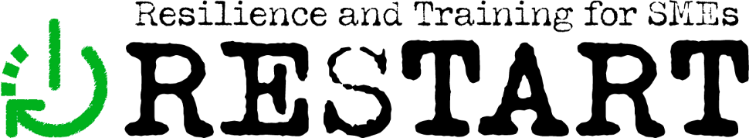 Al finalizar este módulo, será capaz de:
 Comprender los conceptos de inteligencia emocional y bienestar, incluidas sus definiciones y componentes clave.
 Reconocer la relación entre la inteligencia emocional y el bienestar y cómo influyen en el éxito personal y profesional.
 Comprender la importancia de la inteligencia emocional y los pasos que hay que dar para desarrollar habilidades de inteligencia emocional.
 Comprender la importancia del bienestar en el lugar de trabajo y las formas de mejorarlo en una empresa.
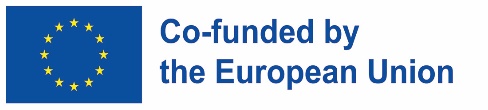 El apoyo de la Comisión Europea a la elaboración de esta publicación no constituye una aprobación de su contenido, que refleja únicamente las opiniones de los autores, y la Comisión no se hace responsable del uso que pueda hacerse de la información aquí contenida.
Índice
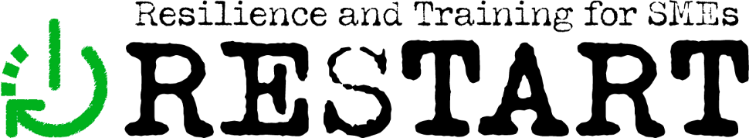 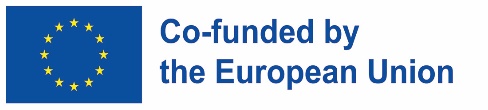 El apoyo de la Comisión Europea a la elaboración de esta publicación no constituye una aprobación de su contenido, que refleja únicamente las opiniones de los autores, y la Comisión no se hace responsable del uso que pueda hacerse de la información aquí contenida.
Introducción a la inteligencia emocional y el bienestarVisión general del concepto de inteligencia emocional
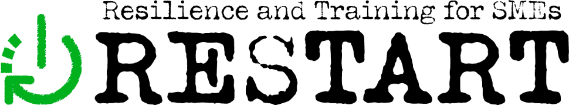 La inteligencia emocional (IE) es la capacidad de reconocer, comprender y gestionar nuestras propias emociones, así como las emociones de los demás.
5 componentes clave:
Habilidades sociales
(o comunicación)
Motivación
Autoconciencia
A
C
E
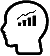 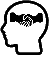 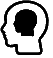 B
D
Autorregulación
Empatía
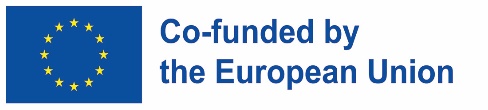 Fuente: Goleman, D. (2006) Emotional intelligence: Why it can matter more than IQ
El apoyo de la Comisión Europea a la elaboración de esta publicación no constituye una aprobación de su contenido, que refleja únicamente las opiniones de los autores, y la Comisión no se hace responsable del uso que pueda hacerse de la información aquí contenida.
Introducción a la inteligencia emocional y el bienestarVisión general del concepto de inteligencia emocional
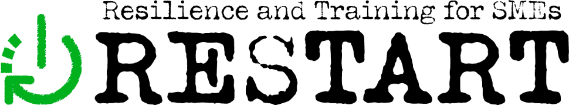 MENTALIDAD
COMUNICACIÓN
ÉXITO
Mejora la toma de decisiones y la resolución de problemas
Mejora la comunicación y las relaciones
Facilita el éxito personal y profesional
Comprueba tu Coeficiente Emocional (EQ) con este test gratuito!
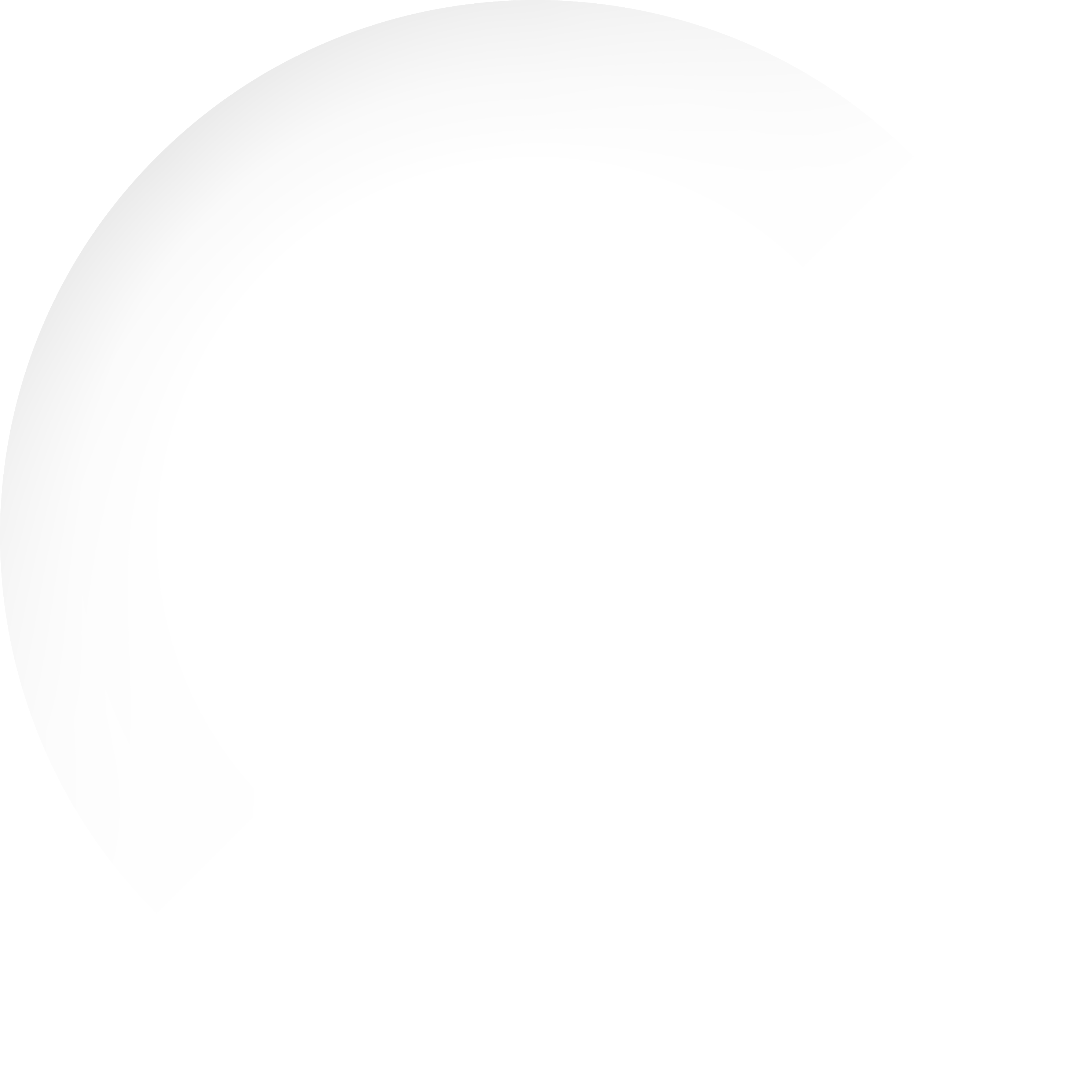 ¿Por qué es importante la IE?
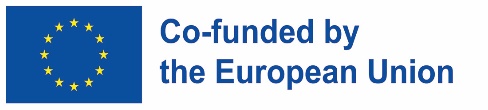 El apoyo de la Comisión Europea a la elaboración de esta publicación no constituye una aprobación de su contenido, que refleja únicamente las opiniones de los autores, y la Comisión no se hace responsable del uso que pueda hacerse de la información aquí contenida.
Introducción a la inteligencia emocional y el bienestarVisión general del concepto de bienestar
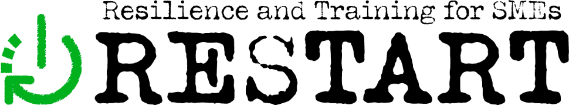 El bienestar es el estado de salud, felicidad y prosperidad.
4 componentes clave:
Bienestar
físico
Bienestar 
social
A
C
E
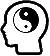 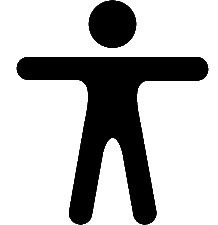 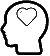 B
D
Bienestar
espiritual
Bienestar
emocional
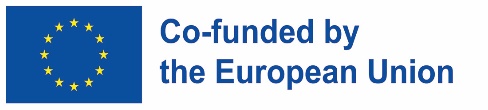 El apoyo de la Comisión Europea a la elaboración de esta publicación no constituye una aprobación de su contenido, que refleja únicamente las opiniones de los autores, y la Comisión no se hace responsable del uso que pueda hacerse de la información aquí contenida.
Introducción a la inteligencia emocional y el bienestarVisión general del concepto de bienestar
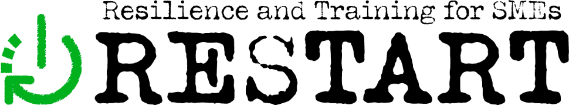 RESILIENCIA
SALUD FÍSICA
SALUD MENTAL
Aumenta la resiliencia y la capacidad de afrontar el estrés
Mejora la calidad de vida en general
Mejora la salud emocional y mental
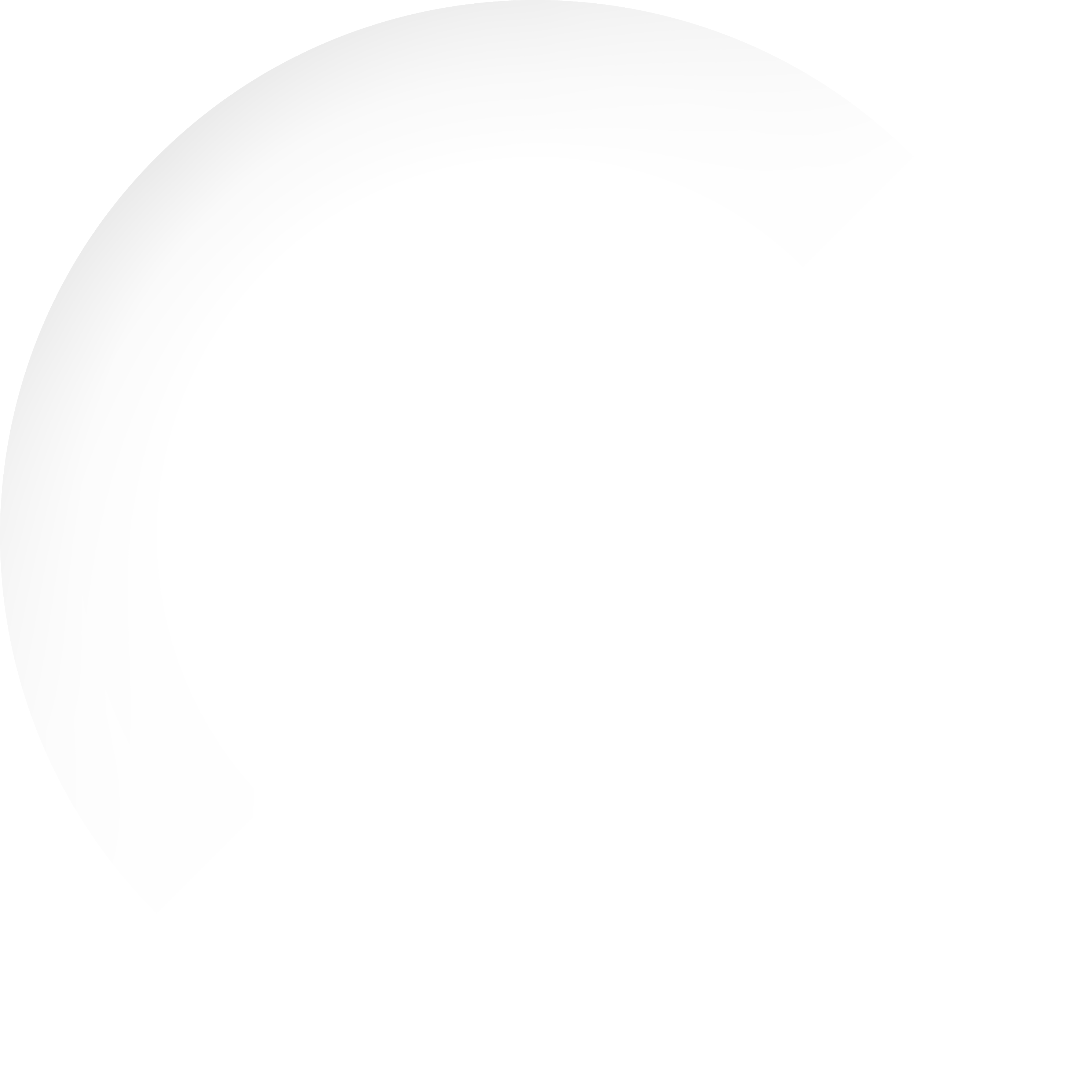 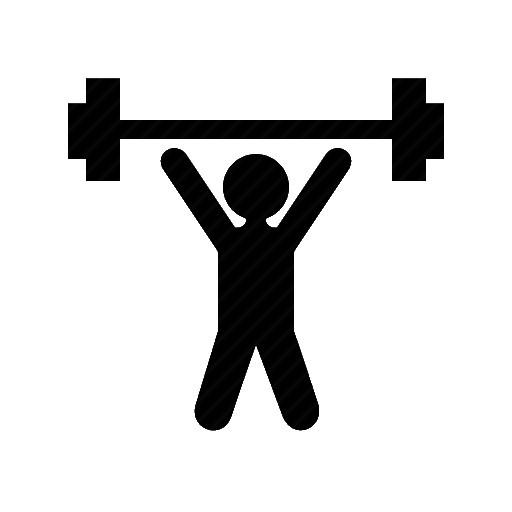 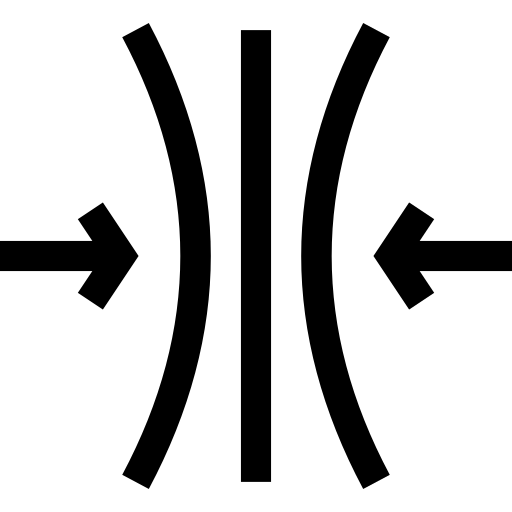 ¿Por qué es 
importante el 
bienestar?
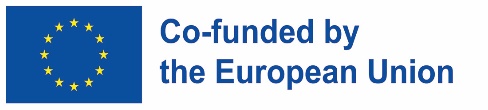 El apoyo de la Comisión Europea a la elaboración de esta publicación no constituye una aprobación de su contenido, que refleja únicamente las opiniones de los autores, y la Comisión no se hace responsable del uso que pueda hacerse de la información aquí contenida.
Introducción a la inteligencia emocional y el bienestar¿Cómo se relacionan la inteligencia emocional y el bienestar?
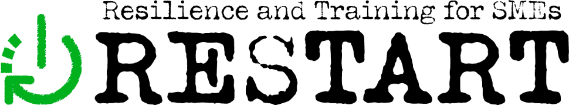 ÉXITO
CORRELACIÓN
TODOS GANAN
Ambos son importantes para el éxito personal y profesional
La inteligencia emocional es un componente clave del bienestar
El bienestar puede mejorarse desarrollando habilidades de inteligencia emocional
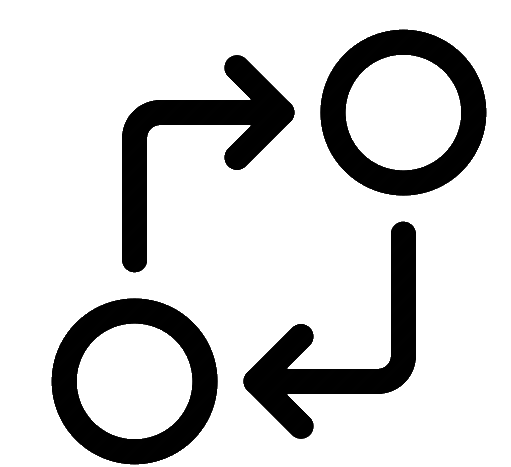 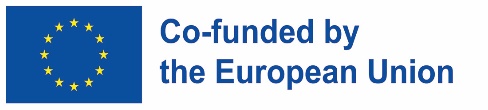 El apoyo de la Comisión Europea a la elaboración de esta publicación no constituye una aprobación de su contenido, que refleja únicamente las opiniones de los autores, y la Comisión no se hace responsable del uso que pueda hacerse de la información aquí contenida.
Inteligencia emocional para empresarios¿Cómo desarrollar inteligencia emocional?
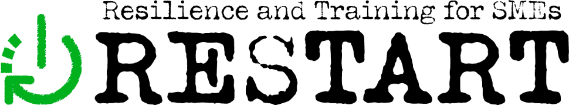 EMPATÍA
AUTOCONCIENCIA
AUTORREGULACIÓN
Practica ponerte en el lugar de los demás y comprender su punto de vista. Esto puede hacerse escuchando activamente, haciendo preguntas y estando presente en las conversaciones.
Comprende tus propias emociones, desencadenantes y comportamientos. Lleva un diario o practica técnicas de atención plena para aumentar la autoconciencia.
Aprende a gestionar y controlar tus emociones, en lugar de dejarte controlar por ellas. Desarrolla técnicas como la respiración profunda, la meditación o el ejercicio para ayudar a regular las emociones.
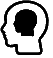 A
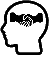 C
B
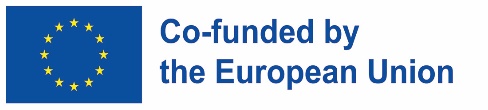 El apoyo de la Comisión Europea a la elaboración de esta publicación no constituye una aprobación de su contenido, que refleja únicamente las opiniones de los autores, y la Comisión no se hace responsable del uso que pueda hacerse de la información aquí contenida.
Inteligencia emocional para empresarios¿Cómo desarrollar inteligencia emocional?
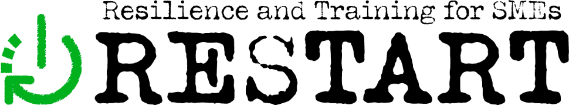 HABILIDADES SOCIALES
MOTIVACIÓN
PRACTICAR
Mejora las habilidades de comunicación, colaboración y resolución de conflictos. Toma una clase o taller, o practica en tus relaciones personales y profesionales.
Entiende lo que te motiva y establece objetivos que estén en consonancia con tus valores y pasiones. Utiliza la autoconversación positiva y la visualización para mantener la motivación.
La inteligencia emocional es una habilidad que puede desarrollarse con el tiempo y la práctica. Reflexiona y trabaja con regularidad sobre tus habilidades de inteligencia emocional, y busca la opinión de los demás.
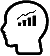 E
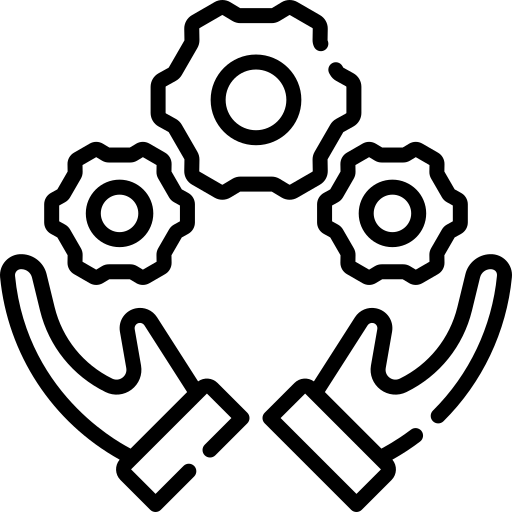 F
D
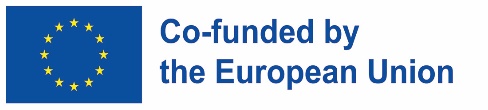 El apoyo de la Comisión Europea a la elaboración de esta publicación no constituye una aprobación de su contenido, que refleja únicamente las opiniones de los autores, y la Comisión no se hace responsable del uso que pueda hacerse de la información aquí contenida.
Inteligencia emocional para empresariosRecomendaciones para emprendedores
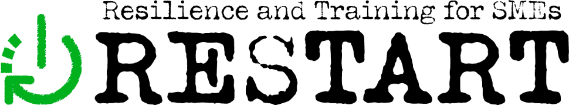 Priorizar el autoconocimiento: Los propietarios de las MiPymes deben dedicar tiempo a comprender sus propias emociones, desencadenantes y comportamientos. Esto les ayudará a tomar mejores decisiones y a comunicarse con mayor eficacia.
Practicar la escucha activa: Los propietarios de las MiPymes deben practicar la escucha activa con sus empleados y clientes. Esto les ayudará a comprender las perspectivas de los demás y a generar confianza.
Fomentar la construcción de equipos: Las actividades regulares de construcción de equipos pueden ayudar a los propietarios de pequeñas empresas a mejorar sus habilidades sociales y construir una cultura de trabajo positiva.
Promover una cultura de trabajo positiva: Una cultura de trabajo positiva es esencial para el bienestar emocional. Los propietarios de las MiPymes deben fomentar una cultura de amabilidad, apoyo y comunicación abierta.
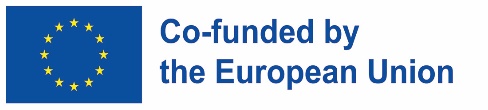 El apoyo de la Comisión Europea a la elaboración de esta publicación no constituye una aprobación de su contenido, que refleja únicamente las opiniones de los autores, y la Comisión no se hace responsable del uso que pueda hacerse de la información aquí contenida.
Inteligencia emocional para empresariosRecomendaciones para emprendedores
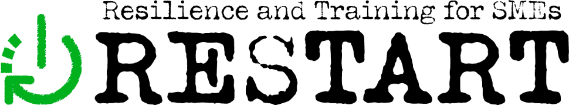 Establecer objetivos: Los propietarios de las MiPymes deben fijarse objetivos claros y medibles, tanto para ellos como para sus empleados. Esto les ayudará a mantenerse motivados y centrados en lo importante.
Hincapié en el autocuidado: Los propietarios de pequeñas empresas suelen tener muchas responsabilidades y pueden experimentar altos niveles de estrés. Los propietarios de MiPymes deben dar prioridad al autocuidado y asegurarse de que cuidan de su salud física, emocional y mental.
Proporcionar formación: Los propietarios de las MiPymes deben participar y animar al personal a participar en la formación sobre inteligencia emocional y bienestar para desarrollar estas importantes habilidades.
Fomentar la retroalimentación: Los propietarios de las MiPymes deben pedir opiniones a sus empleados y clientes, así como darlas de forma constructiva y comprensiva.
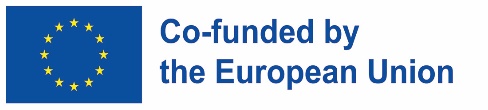 El apoyo de la Comisión Europea a la elaboración de esta publicación no constituye una aprobación de su contenido, que refleja únicamente las opiniones de los autores, y la Comisión no se hace responsable del uso que pueda hacerse de la información aquí contenida.
Bienestar en la empresa¿Cómo mejorar el bienestar en el contexto empresarial?
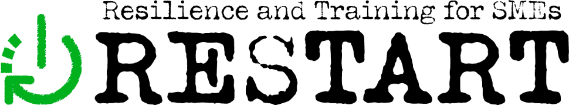 PROMUEVE UN EQUILIBRIO SALUDABLE ENTRE TRABAJO Y VIDA PRIVADA
CULTIVA UNA CULTURA DE TRABAJO POSITIVA
FOMENTA LA ACTIVIDAD FÍSICA
PROPORCIONA APOYO EN MATERIA DE SALUD MENTAL
Crea una cultura de trabajo positiva que promueva el respeto, la comunicación abierta y la colaboración. Esto ayudará a los empleados a sentirse valorados y apoyados, lo que mejorará el bienestar general.
Anima a los empleados a incorporar la actividad física a su rutina diaria. Esto puede hacerse proporcionando afiliaciones a gimnasios, fomentando las reuniones a pie o brindando oportunidades para practicar deportes de equipo.
Anima a los empleados a tomarse descansos regulares, a salir del trabajo a su hora y a desconectar del trabajo cuando no estén en él. Esto ayudará a reducir el estrés y a mejorar el bienestar general.
Proporciona acceso a recursos de salud mental, como un plan de asistencia a los empleados (EAP) o servicios de asesoramiento. Esto ayudará a los empleados que puedan estar sufriendo estrés, ansiedad o depresión.
01
03
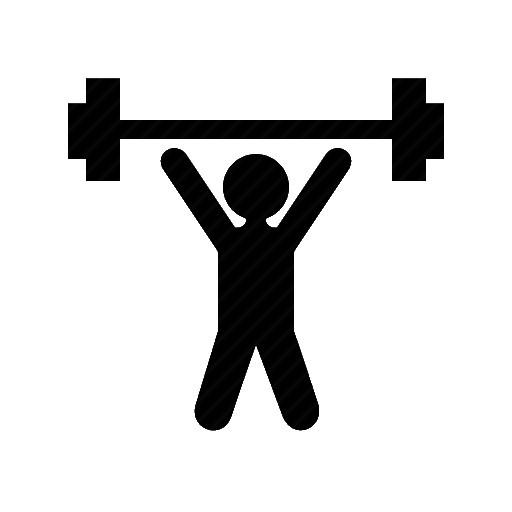 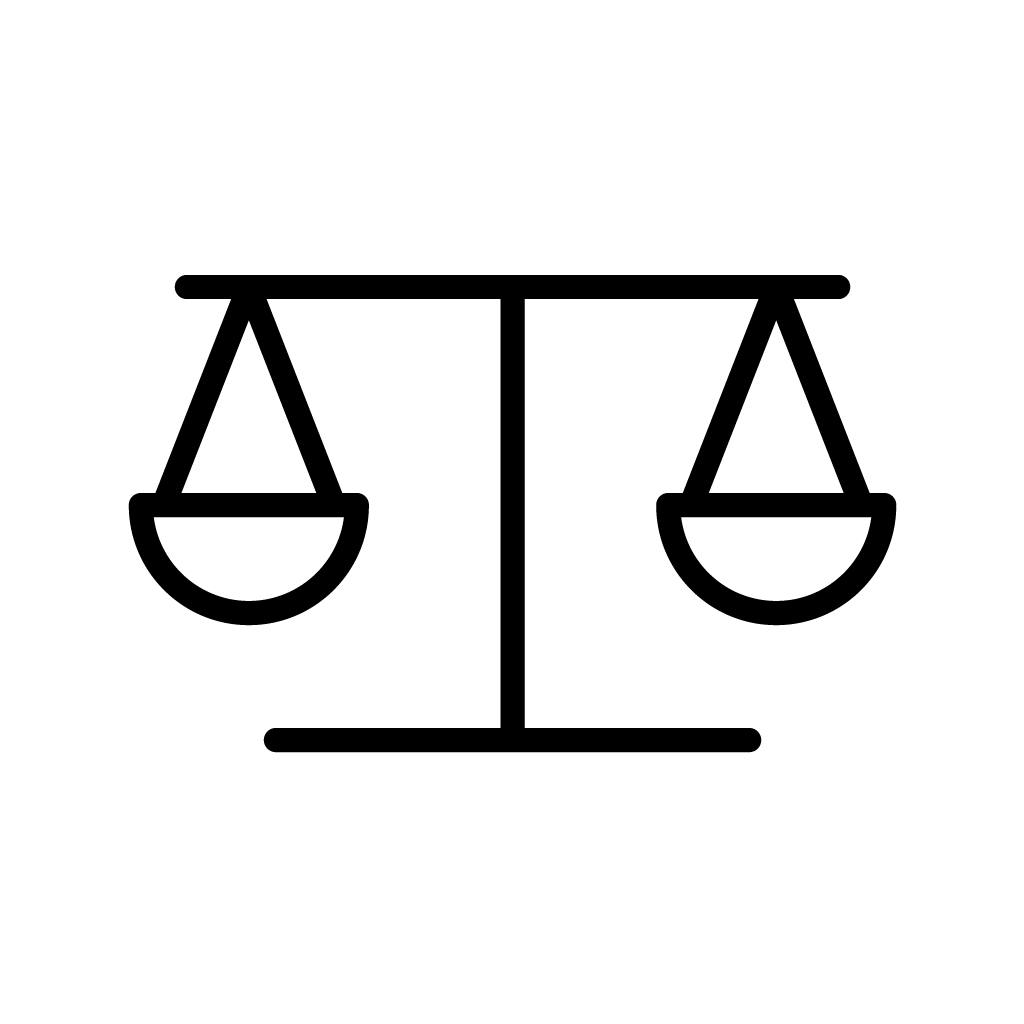 02
04
El apoyo de la Comisión Europea a la elaboración de esta publicación no constituye una aprobación de su contenido, que refleja únicamente las opiniones de los autores, y la Comisión no se hace responsable del uso que pueda hacerse de la información aquí contenida.
Bienestar en la empresa¿Cómo mejorar el bienestar en el contexto empresarial?
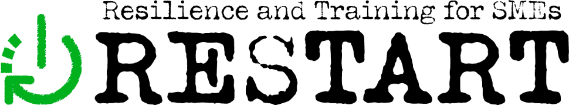 FOMENTA EL MINDFULNESS
FOMENTA LA RETROALIMENTACIÓN
OFRECE OPORTUNIDADES DE CRECIMIENTO Y DESARROLLO
FOMENTA LAS RELACIONES SOCIALES
Anima a los empleados a establecer vínculos sociales con sus compañeros. Esto puede hacerse organizando actividades de construcción de equipos, animando a los empleados a almorzar juntos u organizando eventos después del trabajo.
Anima a los empleados a practicar técnicas de atención plena como la meditación o el yoga. Esto les ayudará a mantener la concentración y reducir el estrés.
Anima a los empleados a dar y recibir comentarios de forma constructiva y comprensiva. Esto les ayudará a sentirse escuchados y valorados, lo que mejorará su bienestar general.
Ofrece oportunidades a los empleados para aprender nuevas habilidades y asumir nuevos retos. Esto les ayudará a sentirse comprometidos y motivados, lo que mejorará su bienestar general.
05
07
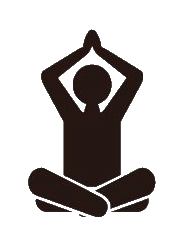 06
08
El apoyo de la Comisión Europea a la elaboración de esta publicación no constituye una aprobación de su contenido, que refleja únicamente las opiniones de los autores, y la Comisión no se hace responsable del uso que pueda hacerse de la información aquí contenida.
Bienestar en la empresaRecomendaciones para emprendedores
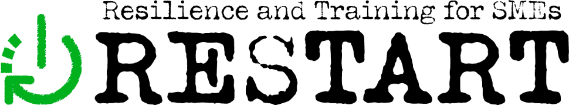 Promover un equilibrio saludable entre la vida laboral y personal animando a los empleados a hacer pausas regulares y a desconectar del trabajo fuera del horario de oficina.
Fomentar la actividad física ofreciendo oportunidades para que los empleados hagan ejercicio, como la suscripción a un gimnasio o clases de fitness en grupo.
Proporcionar apoyo a la salud mental ofreciendo programas de asistencia a los empleados, servicios de asesoramiento o acceso a un terapeuta.
Cultivar una cultura de trabajo positiva fomentando la comunicación abierta, reconociendo los logros de los empleados y promoviendo un sentido de comunidad entre los miembros del equipo.
Fomentar la atención plena proporcionando recursos para la meditación o el yoga, y promoviendo técnicas de reducción del estrés como ejercicios de respiración profunda.
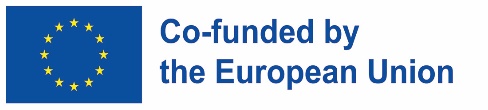 El apoyo de la Comisión Europea a la elaboración de esta publicación no constituye una aprobación de su contenido, que refleja únicamente las opiniones de los autores, y la Comisión no se hace responsable del uso que pueda hacerse de la información aquí contenida.
Bienestar en la empresaRecomendaciones para emprendedores
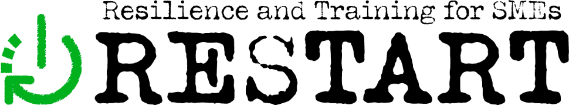 Proporcionar oportunidades de crecimiento y desarrollo ofreciendo programas de formación, tutoría o reembolso de matrículas.
Fomentar los vínculos sociales organizando actividades de creación de equipos, animando a los empleados a entablar amistades laborales y promoviendo un sentimiento de pertenencia entre el equipo.
Fomentar la retroalimentación mediante la creación de un sistema para que los empleados proporcionen comentarios anónimos, y actuar sobre las sugerencias de mejora.
Dar prioridad a la seguridad garantizando que el lugar de trabajo esté libre de peligros y promoviendo prácticas laborales seguras entre los empleados.
Fomentar hábitos saludables proporcionando opciones alimentarias sanas, promoviendo revisiones médicas periódicas y animando a los empleados a dormir lo suficiente y mantener una dieta sana.
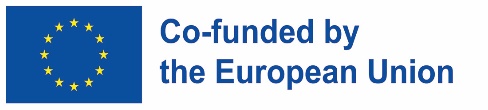 El apoyo de la Comisión Europea a la elaboración de esta publicación no constituye una aprobación de su contenido, que refleja únicamente las opiniones de los autores, y la Comisión no se hace responsable del uso que pueda hacerse de la información aquí contenida.
Resumen
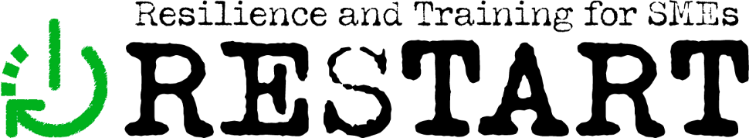 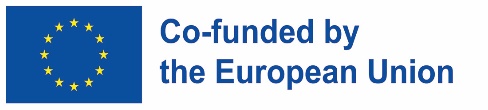 El apoyo de la Comisión Europea a la elaboración de esta publicación no constituye una aprobación de su contenido, que refleja únicamente las opiniones de los autores, y la Comisión no se hace responsable del uso que pueda hacerse de la información aquí contenida.
Test de autoevaluación
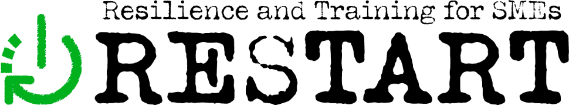 El apoyo de la Comisión Europea a la elaboración de esta publicación no constituye una aprobación de su contenido, que refleja únicamente las opiniones de los autores, y la Comisión no se hace responsable del uso que pueda hacerse de la información aquí contenida.
Test de autoevaluación: soluciones
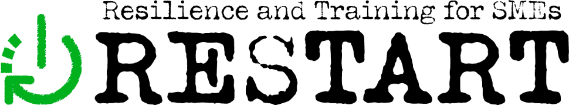 El apoyo de la Comisión Europea a la elaboración de esta publicación no constituye una aprobación de su contenido, que refleja únicamente las opiniones de los autores, y la Comisión no se hace responsable del uso que pueda hacerse de la información aquí contenida.
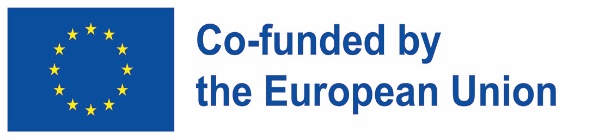 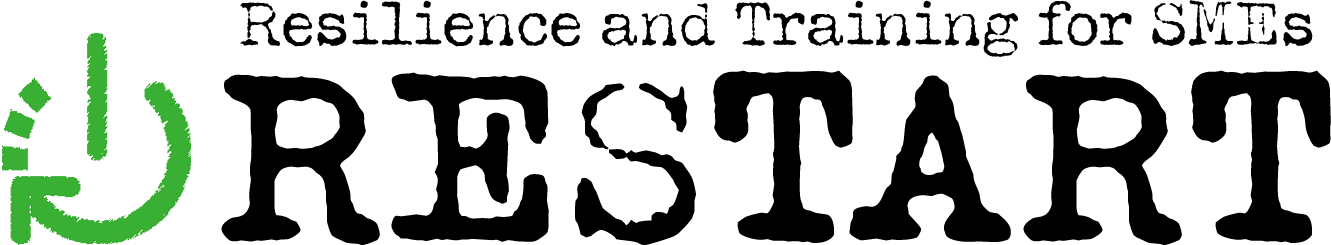 El apoyo de la Comisión Europea a la elaboración de esta publicación no constituye una aprobación de su contenido, que refleja únicamente las opiniones de los autores, y la Comisión no se hace responsable del uso que pueda hacerse de la información aquí contenida.
¡Gracias!
Continúa tu formación en www.restartproject.eu.